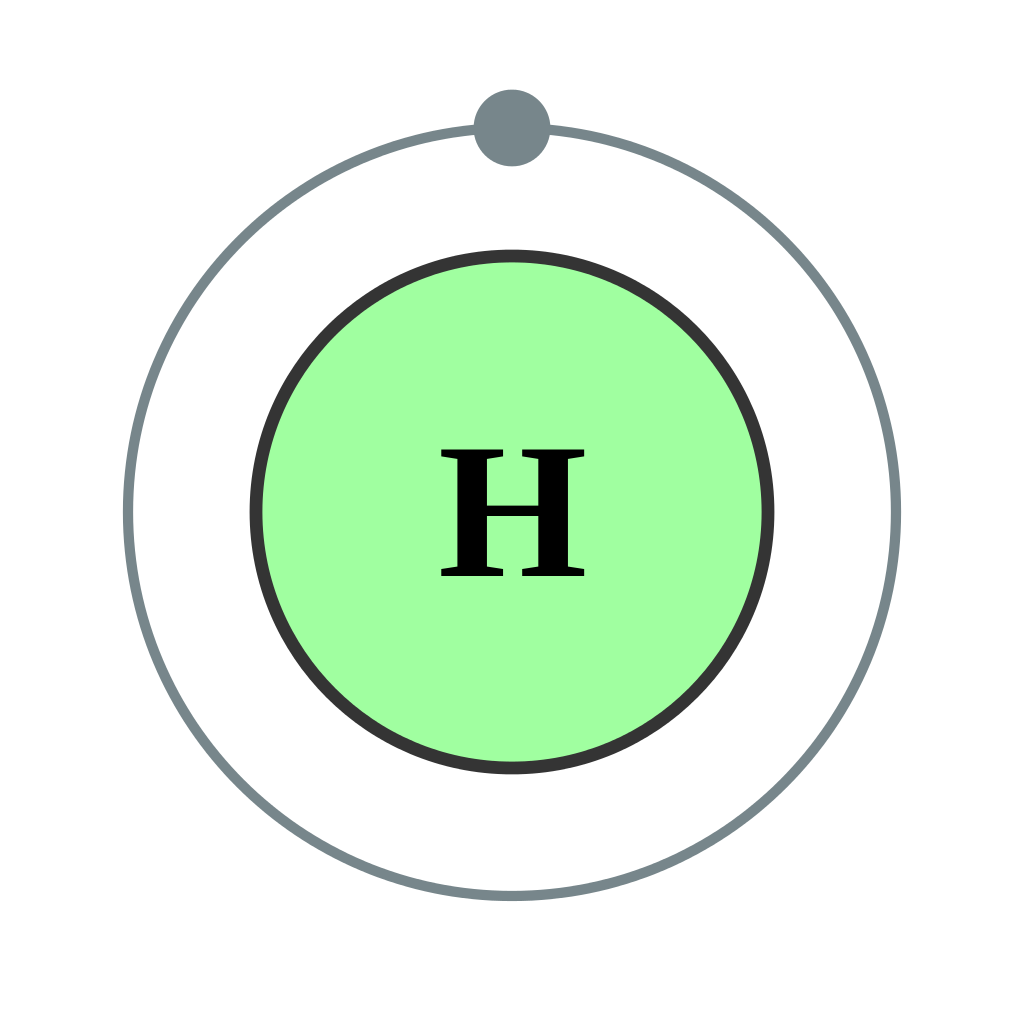 The effects of the multicell
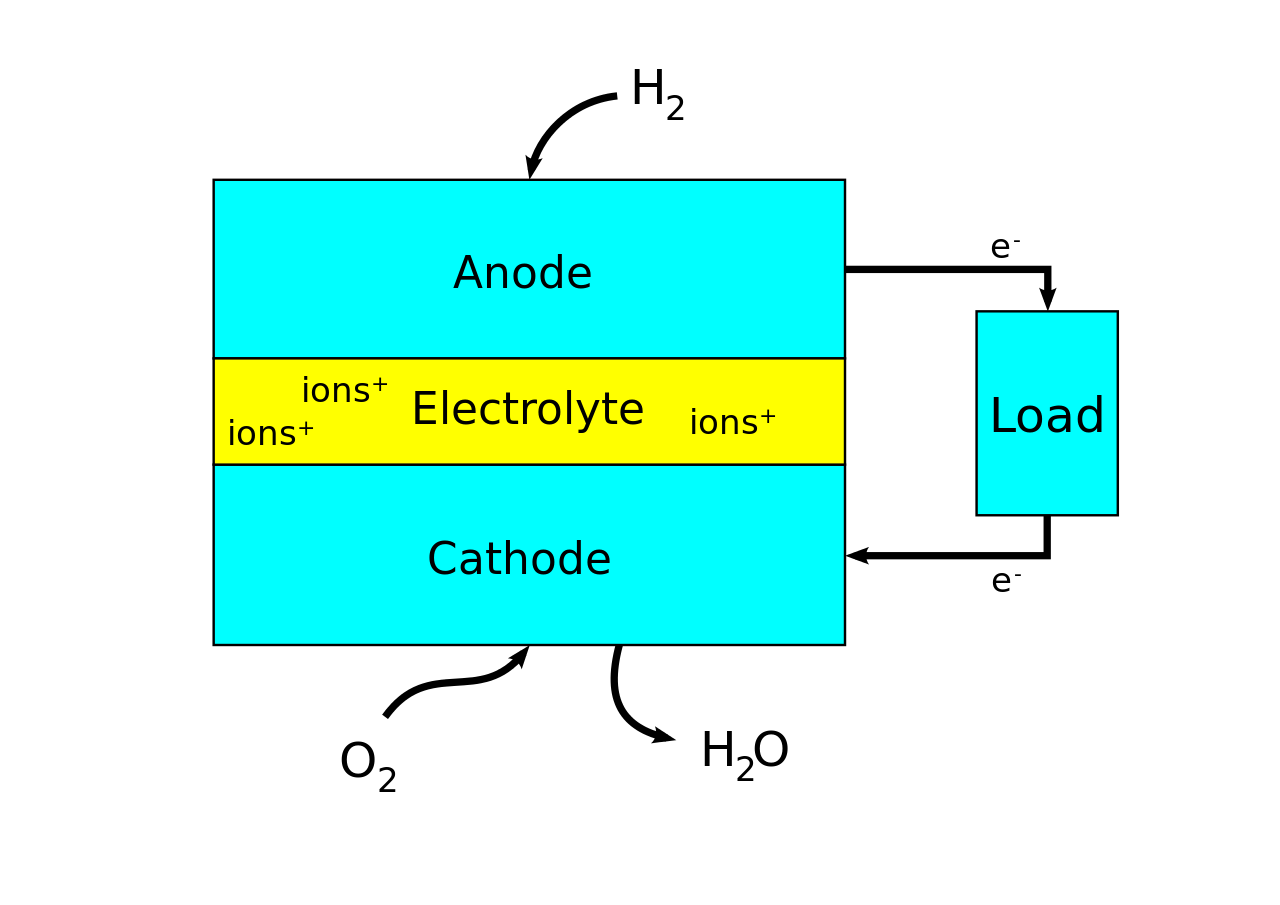 By: Kenneth Onekpe
Scientific Question
Project Purpose
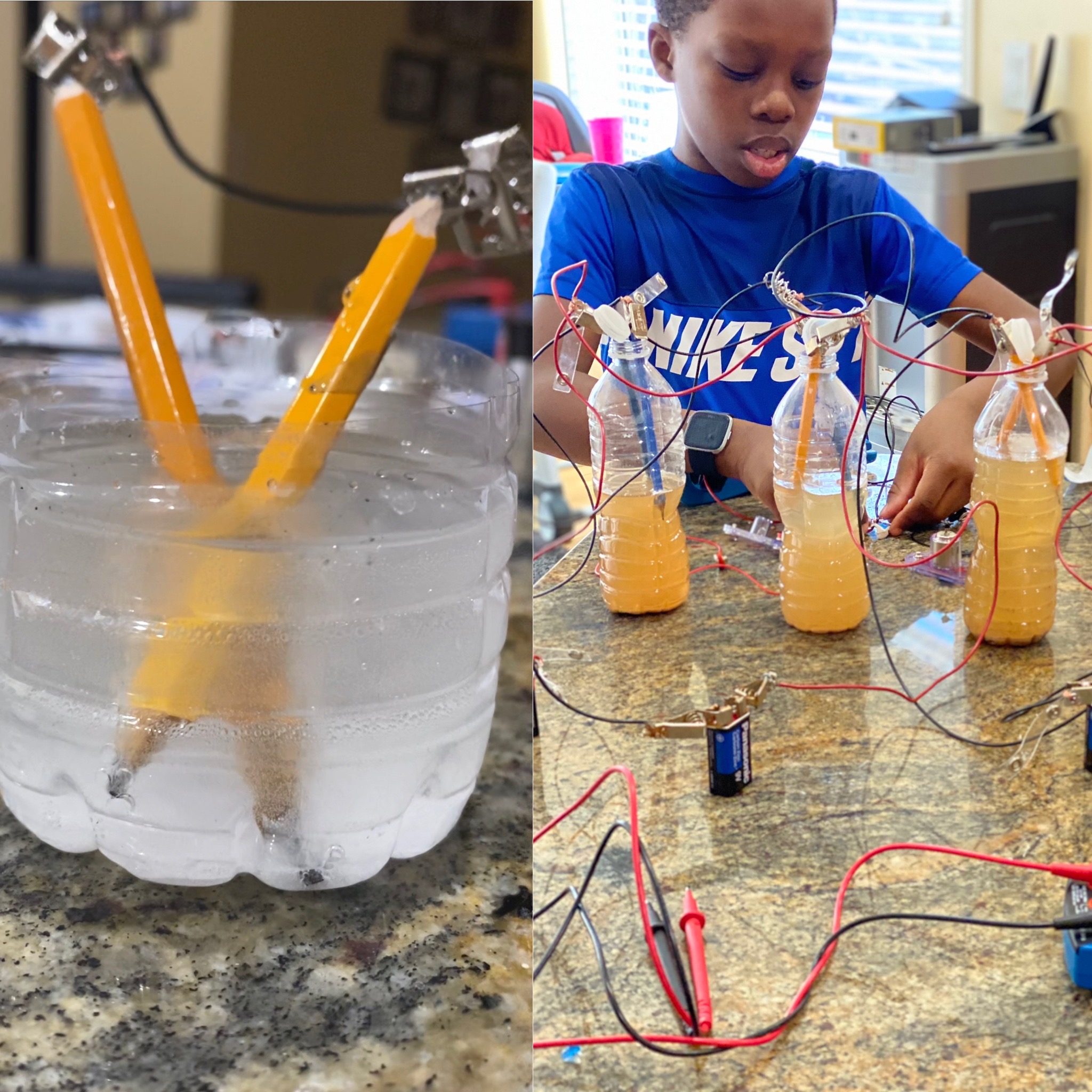 Variables
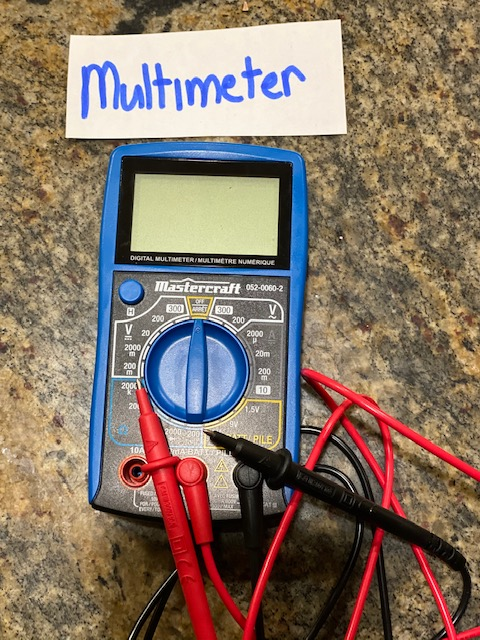 In this experiment the manipulated variable will be the amount of fuel cells taking power from the battery.
 The responding variable will be the current voltage and power measured
 There will be many controlled variables. Some of them include: The same type of water and salt, the same type wire, the same battery ,the same multimeter ,the same aluminum wire ,the same surface and the same house, the same materials .
Background Research
Background Research Water
The type of water being used greatly affects the results of this experiment. Salt affects the conductivity of water, so there will be a difference in the conductivity between saltwater and freshwater. 
When salt goes into water, the particles break into tiny electrically charged particles called ions. Ions increase the water’s ability to conduct electricity. 
Saltwater is about a million times more conductive than normal water. For my experiment I will be using saltwater.
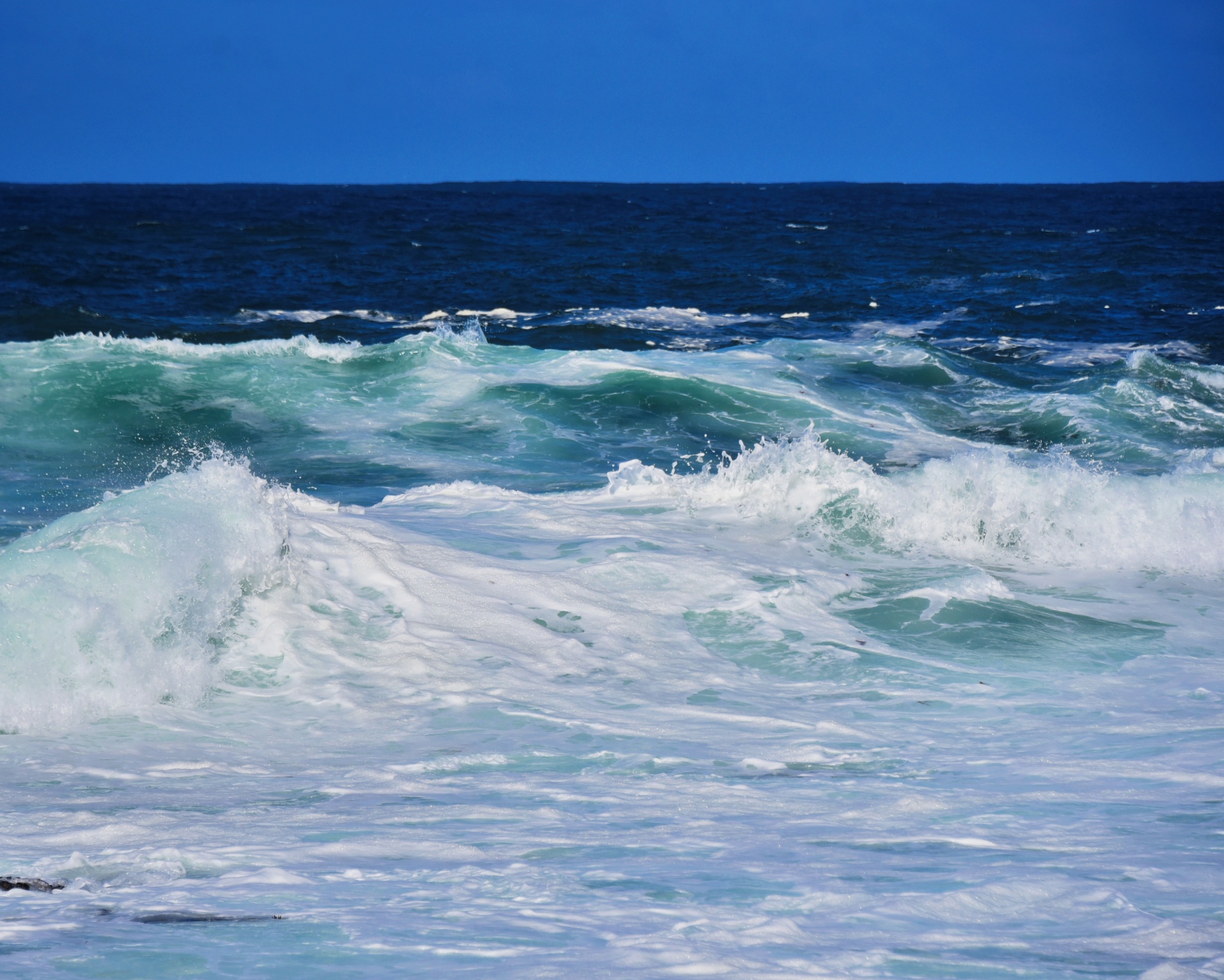 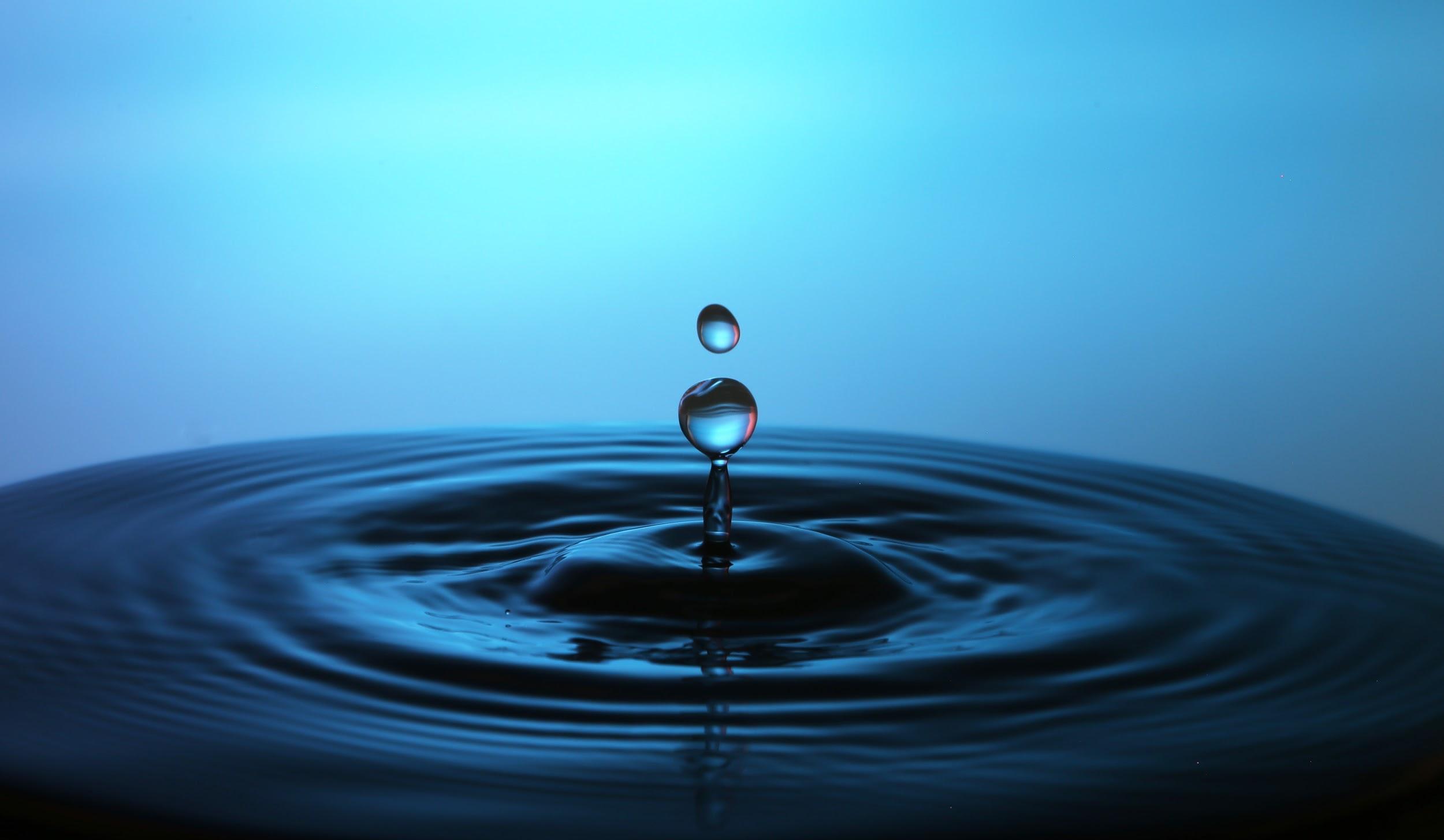 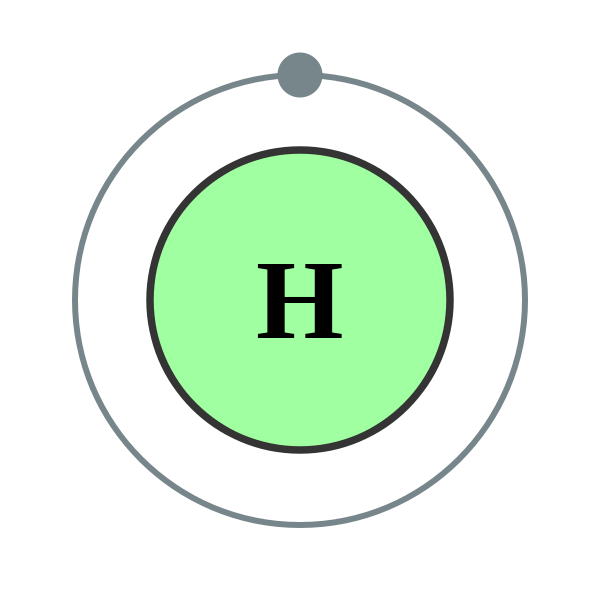 Background Research Hydrogen
Background Research
The Multicell
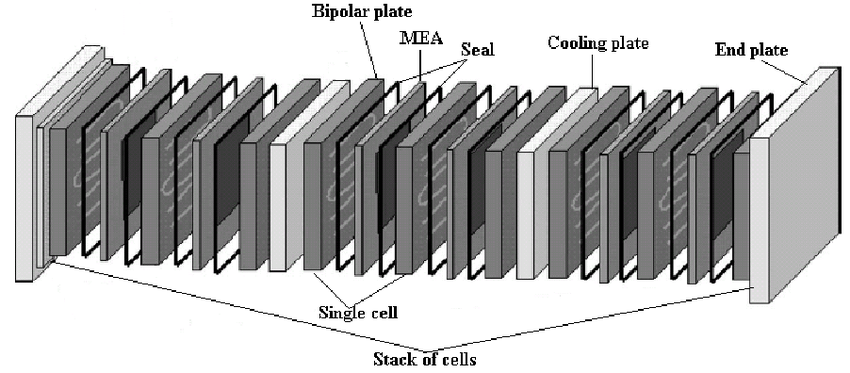 A hydrogen fuel cell is an improvement to modern technology
Single fuel cell does not hold a lot of power needed, only around 2 volts. When you connect a motor or light bulb, it only produces 0.6-0.8 volts! Not a lot. 
Fuel cell stack produce more energy. 
The battery is used to separate the hydrogen from the oxygen. You just cannot just find hydrogen because it is a light gas most of it is in the atmosphere.
Ways to make hydrogen
How does the hydrogen fuel cell work?
Electrolysis of Water
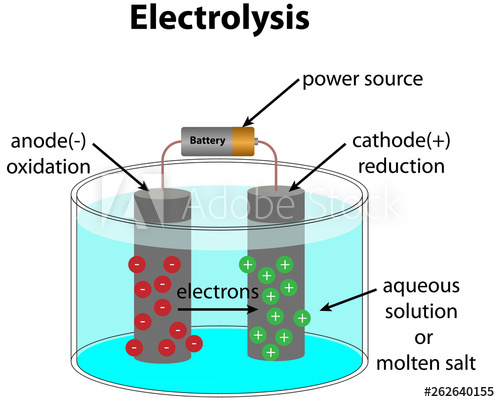 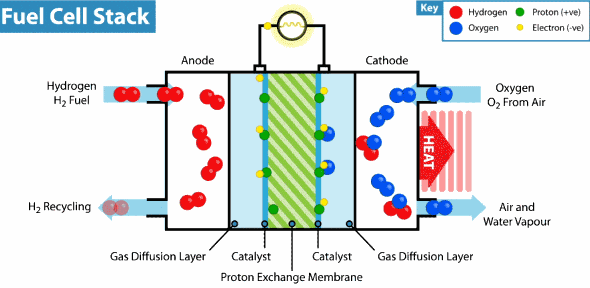 Types of Fuel Cells
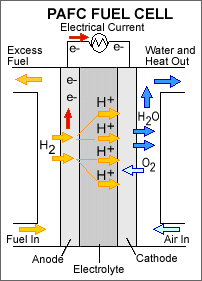 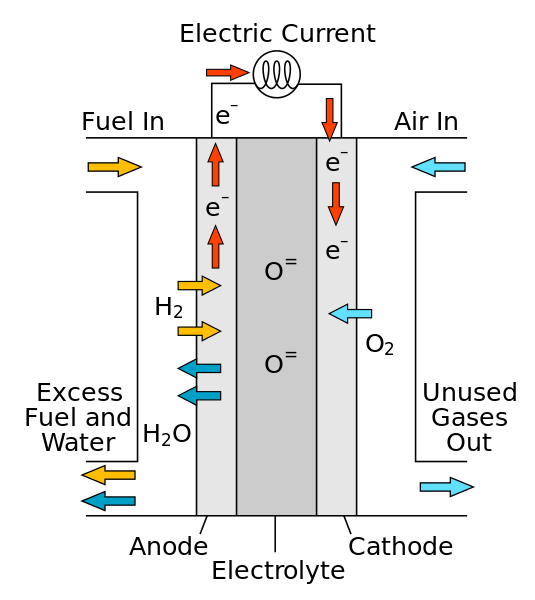 Polymer electrolyte membrane fuel cells
Direct methanol fuel cells, 
Alkaline fuel cells, 
Phosphoric acid fuel cells, 
Molten carbonate fuel cells, 
Solid oxide fuel cells
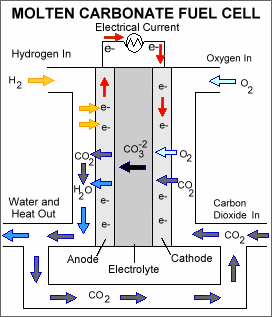 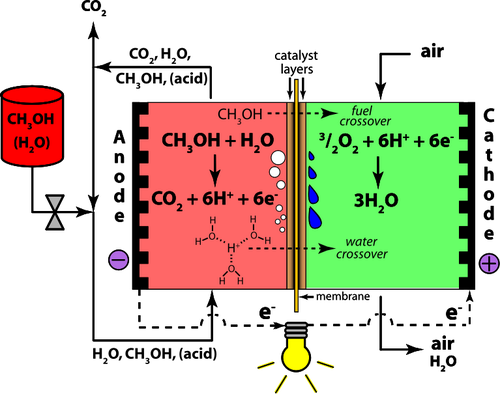 Hypothesis
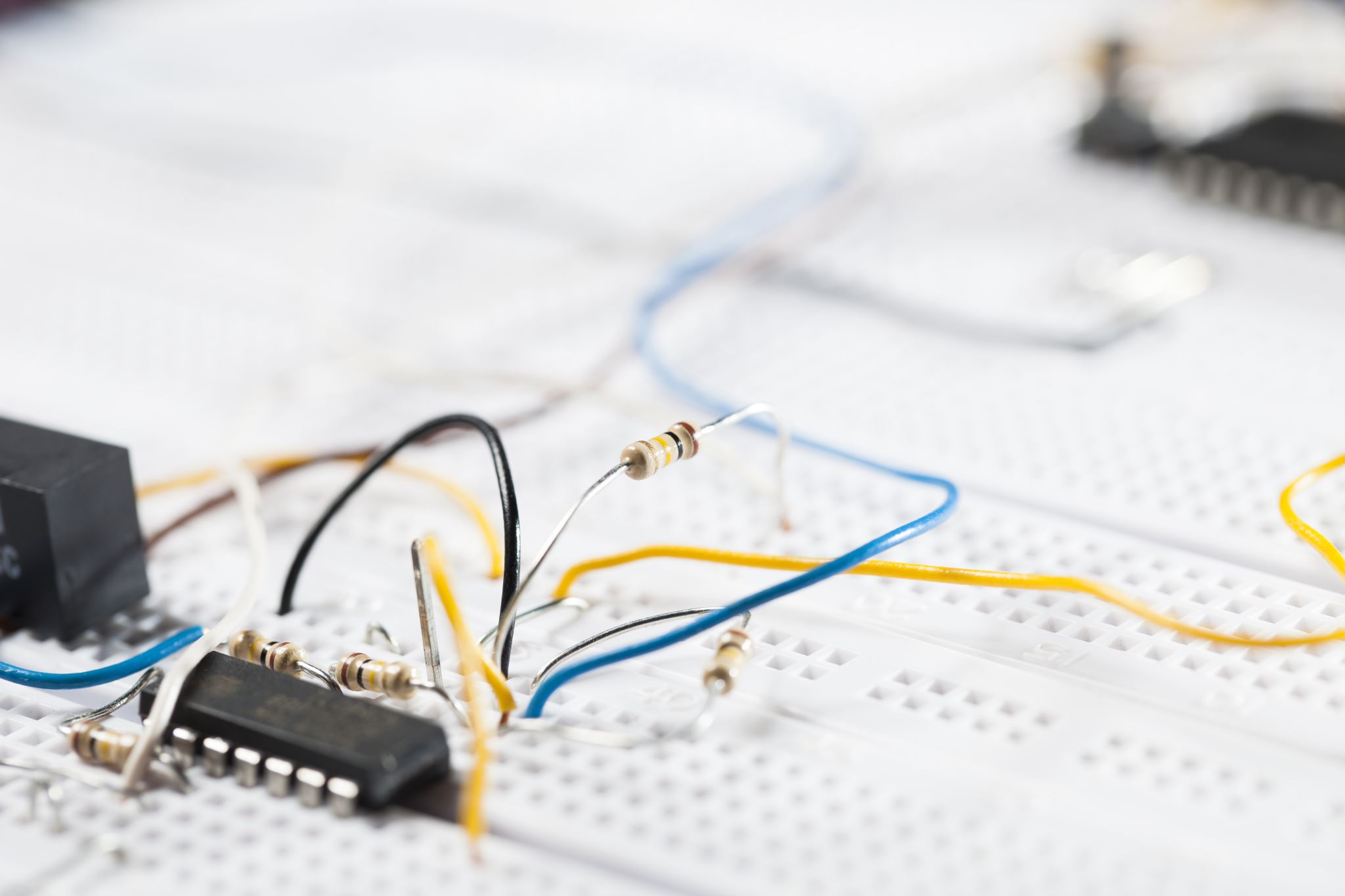 If you add more fuel cells to a circuit, then the voltage would be higher
Materials
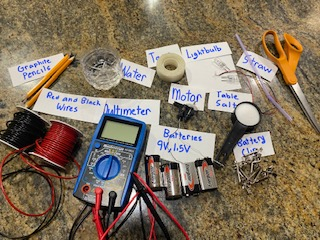 You will need:
An empty plastic bottle
Cutter
Scissors
 3 150ml of Water
  3 ⅛ Table salt
6 lead pencils
Scotch tape
3 9V battery
10 battery clips
Multimeter
Red and Black wire
Aluminum Wire
Procedure
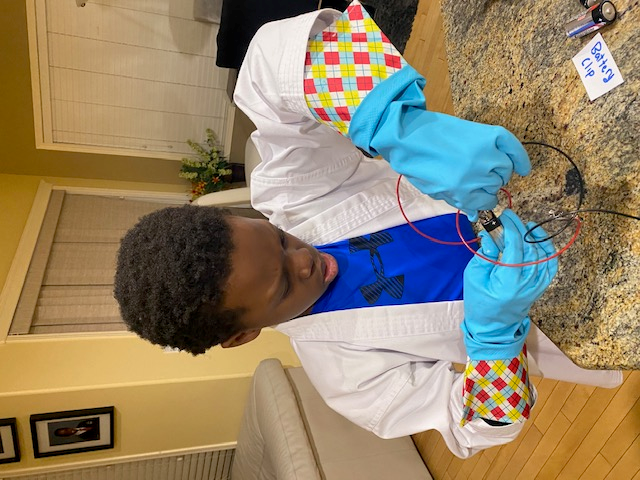 Observation and Data Analysis
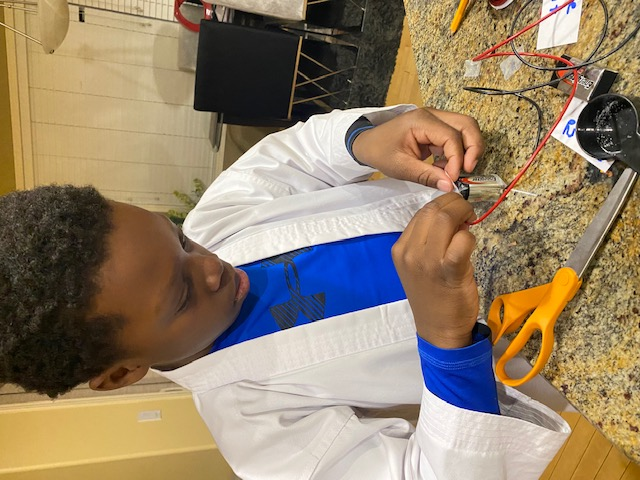 For my quantitative data I will be observing the voltage and the amps of the water so I can know the power. With this data I will find out if hydrogen multicell actually provides more power than a normal cell . 

For my qualitative data I will observe what is happening in the water if the water is bubbling. I will observe the voltage and amps of the water by using a multimeter.
Results-Average of 6 trials
Results
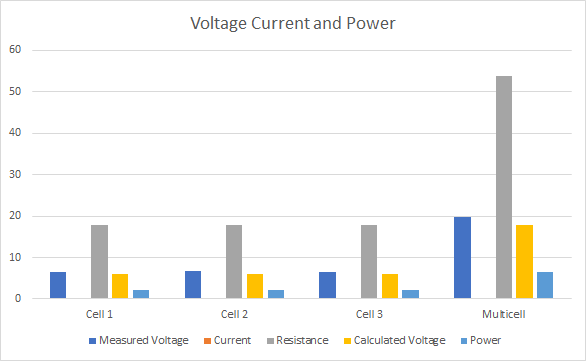 With this experiment I can conclude that you can make a hydrogen multicell and it will work. But I also learned from this project that the hydrogen fuel cell does not discharge. It just needs a constant supply of hydrogen which you cannot get naturally. So you have to continually use the battery to work the fuel cell and provide power. 

Now, you may be wondering, won’t the power just be from the battery? Actually no. If you measured the battery’s voltage beforehand it won’t be the same, It would be a lot less than what is being produced. 

Also, as my voltage is high, why is the current low? That is because there is a lot of electrical components involved in the circuit. So, cutting the resistance by half and leaving the voltage unchanged will double the amperage across the circuit. This just means removing the number of electrical components. 

More cells = More power.
Results and conclusions
Improvement
Extension and Questions
Real world applications
The End